Cubism
Early 1900s
The Cubist Movement
Art should not copy nature
Rejection of traditional techniques
Emphasis of 2 dimensions
Break down into geometric shapes
Various Vantage Points
The KING of Cubsim
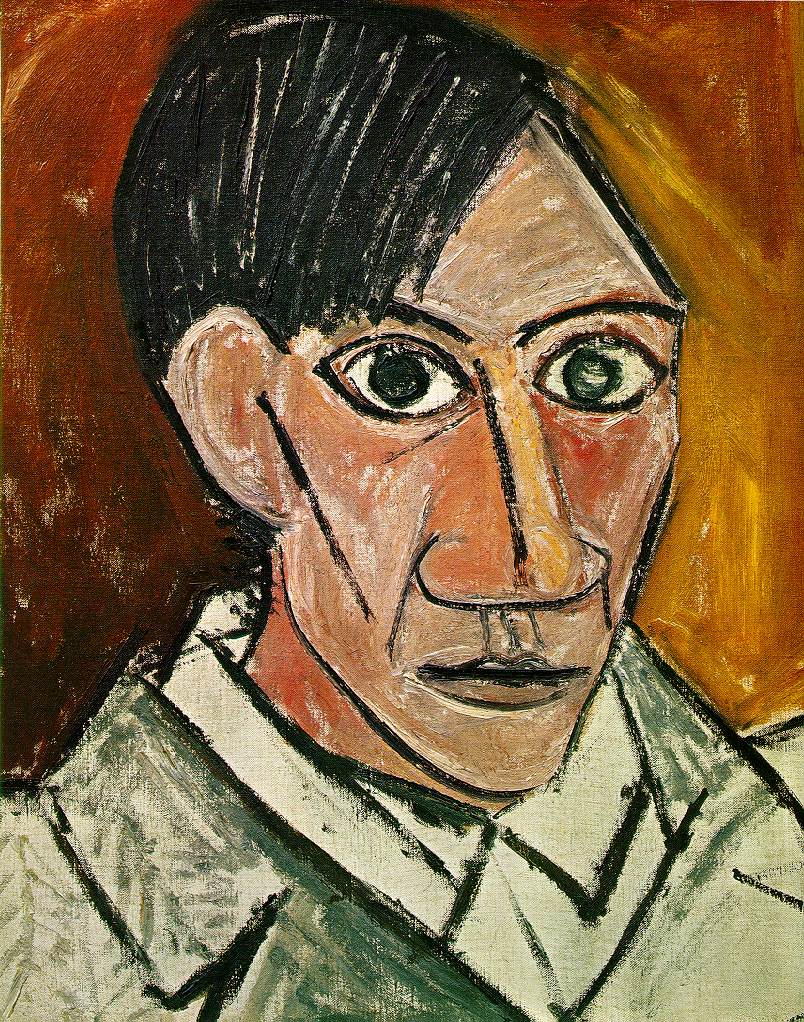 Pablo Picasso
Self Portrait, 1907
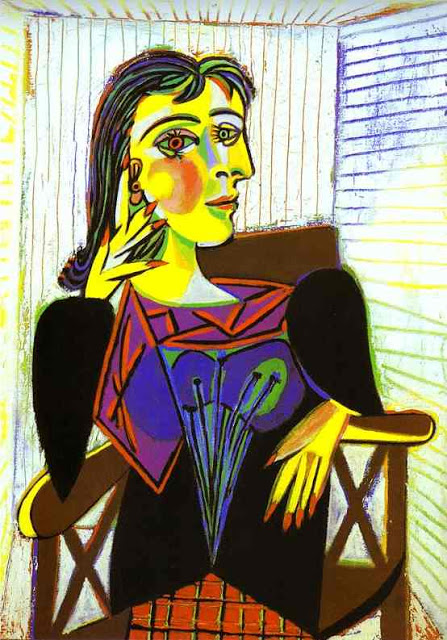 Pablo Picasso
Portrait of Dora Maar
1937
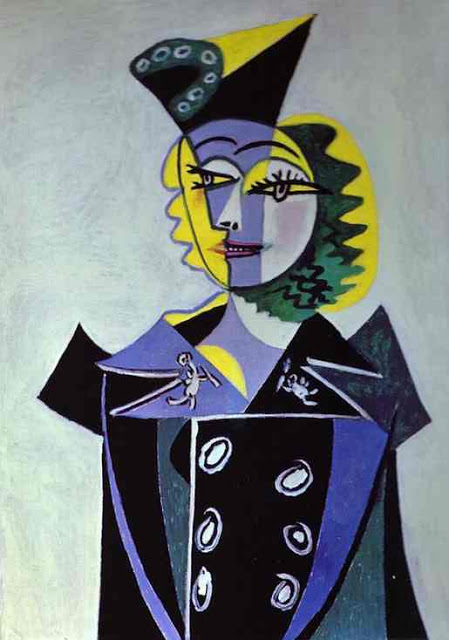 Pablo Picasso
Nusch Elouard
1937
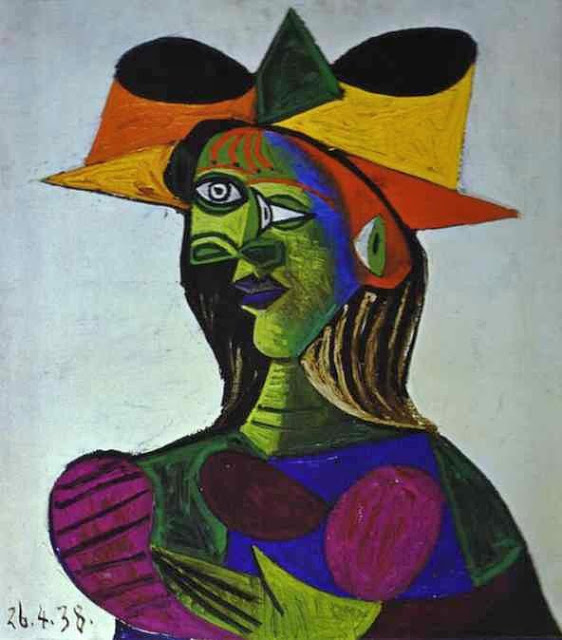 So..why was this a big deal???
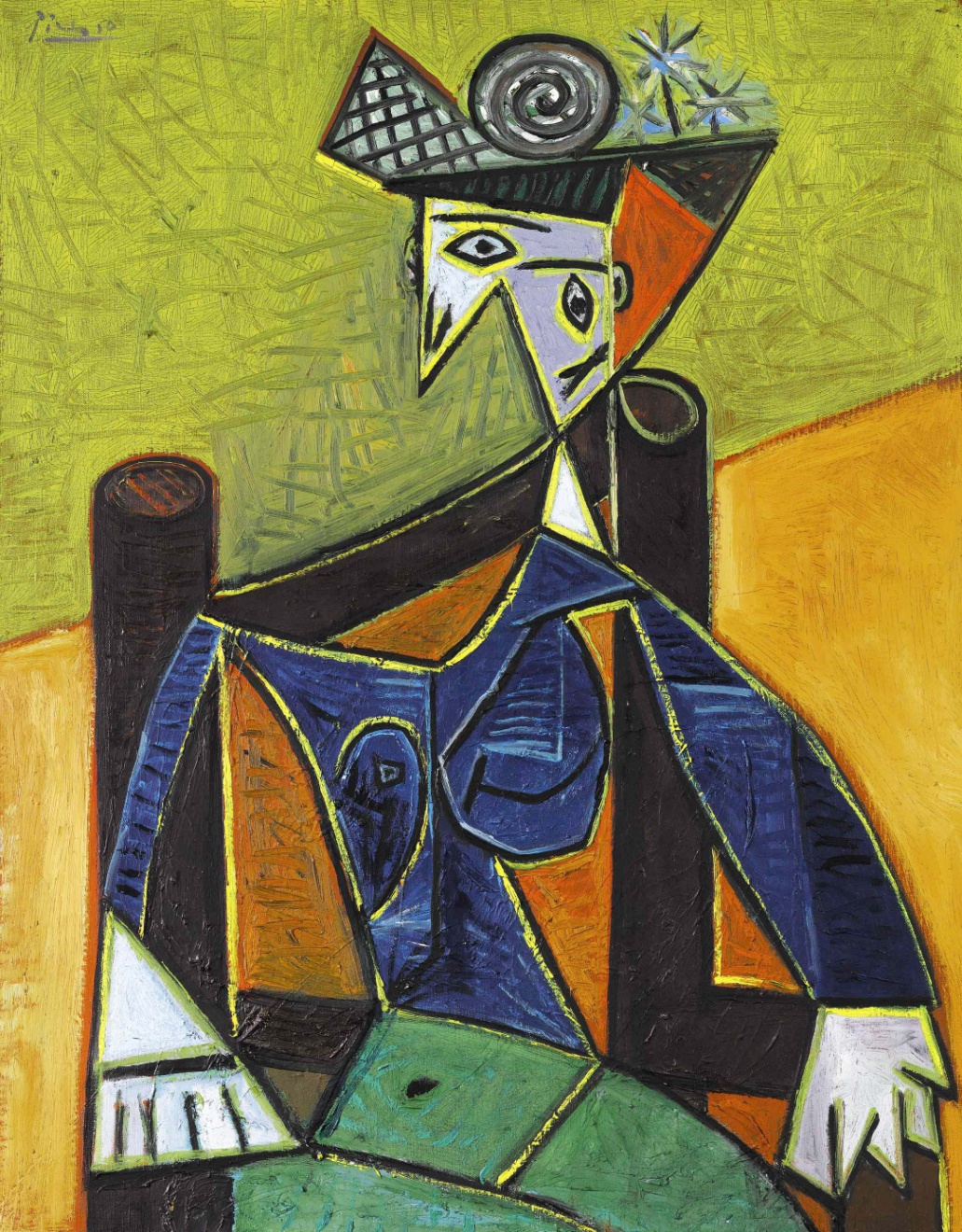 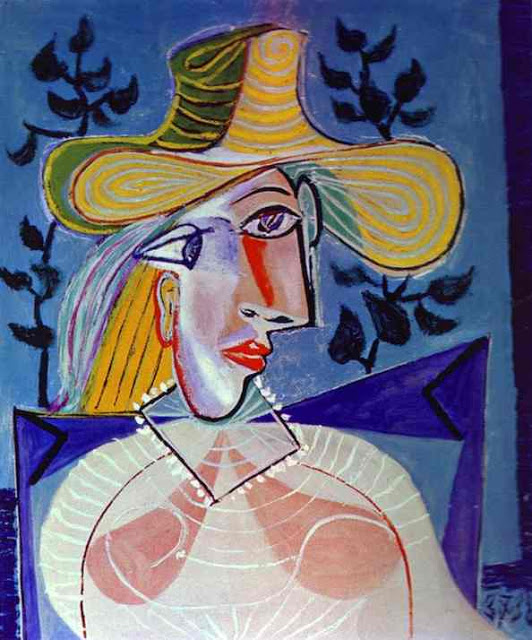 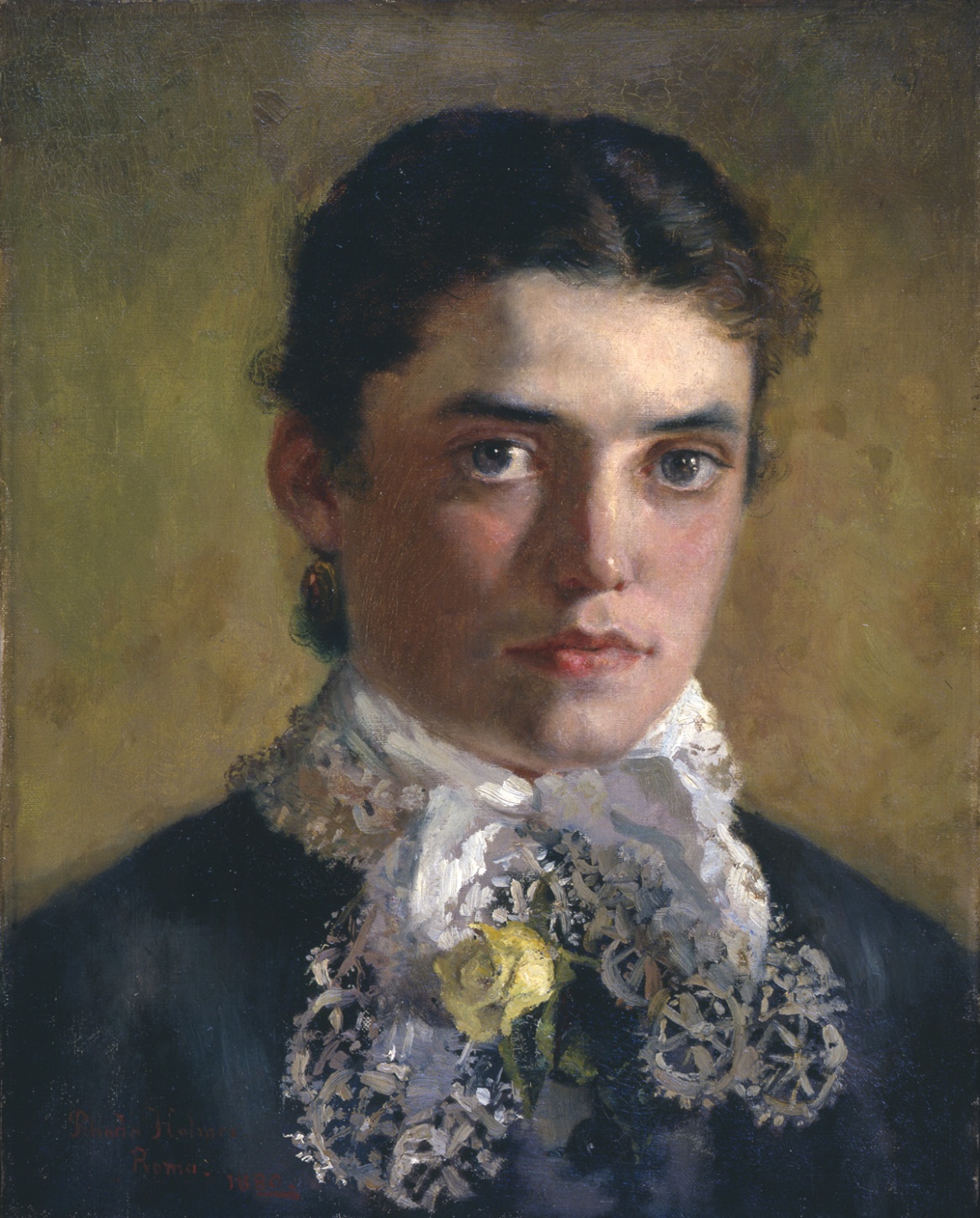 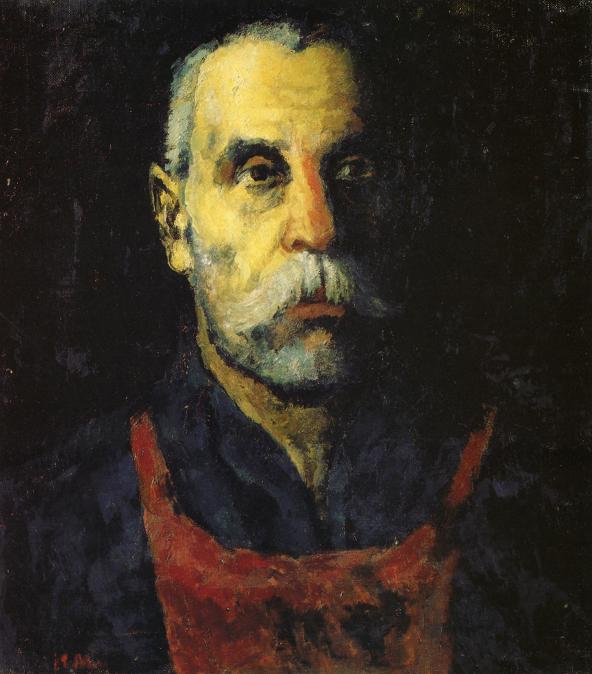 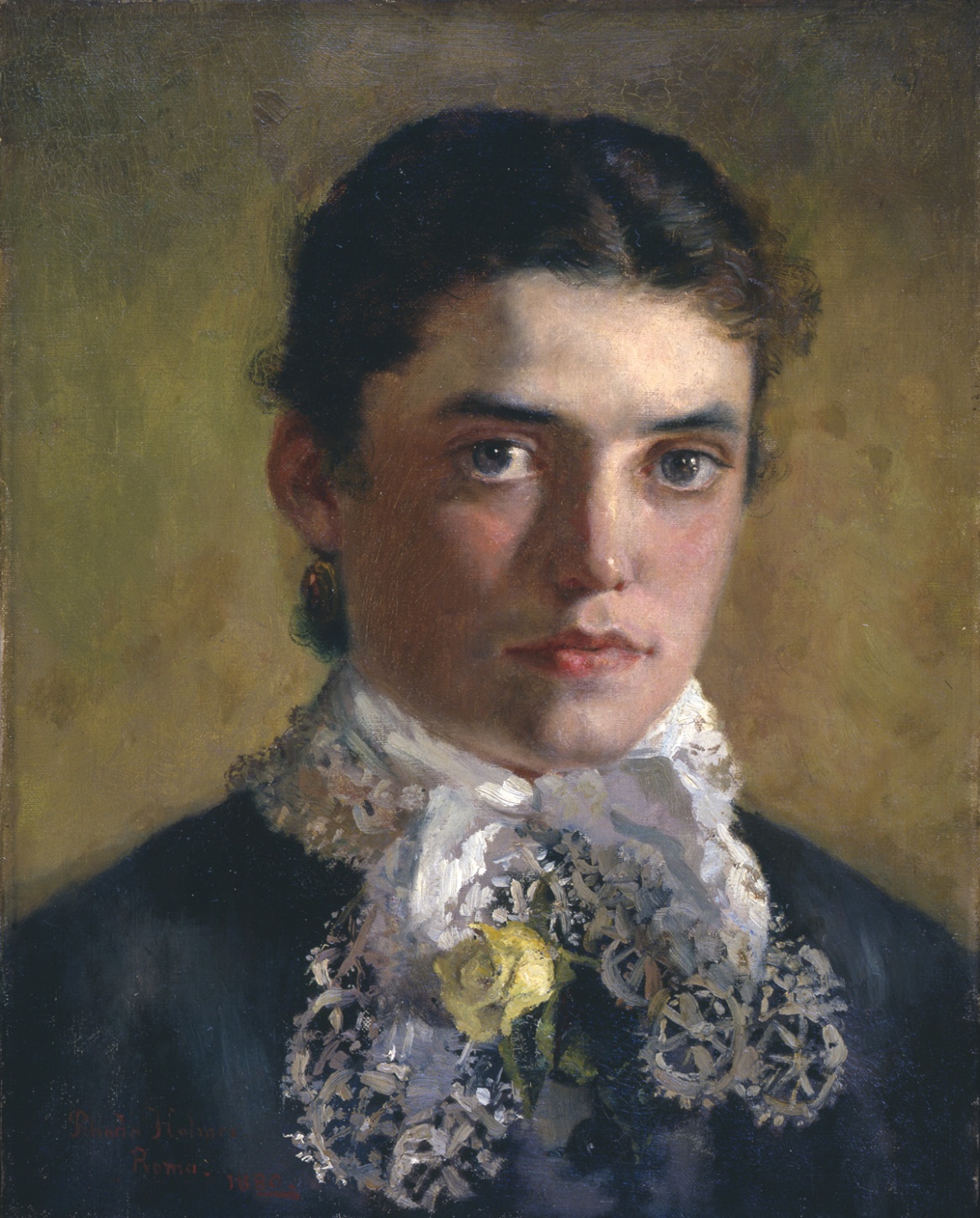 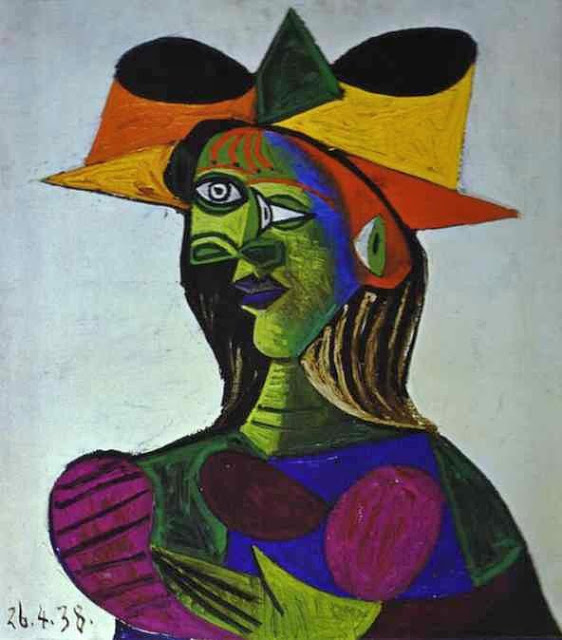 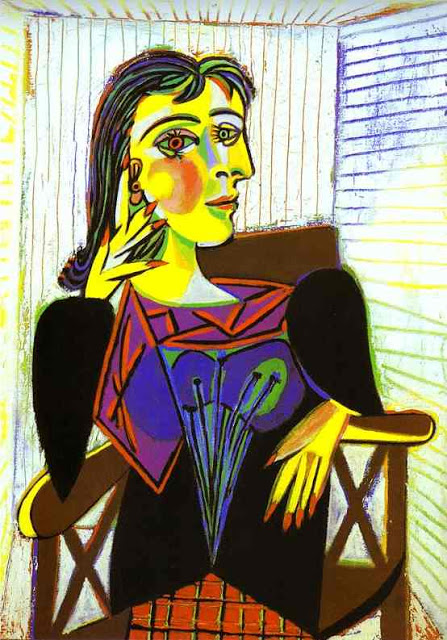 Not copy nature

Rejection of traditional techniques
Emphasis of 2 dimensions

Break down into geometric shapes

Various Vantage Points